Monazite
Earth Materials
Alex Kimball
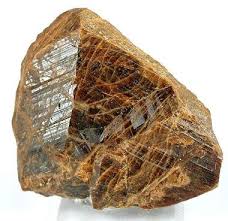 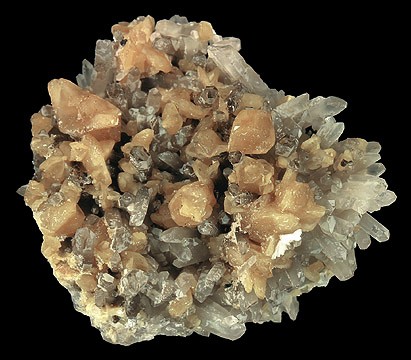 Monazite Background
Phosphate mineral – very rare
Found in Igneous and Metamorphic rocks such as Schist, Gneiss, Granite, Pegmatite
Sedimentary rocks
Chemical formula: (Ce, La, Nd, Th)(PO4, SiO4).
Brown-Red in color, white streak
Mohs Hardness scale: 5 to 5.5
Small size (sand grains) - resistant to weathering
Isolated crystals
Monazite Facts
Crystal system: Monoclinic
Optical axis: Biaxial
Vitreous luster
Melting Point: 1900 to 2100 Celsius
Specific gravity: 4.6 - 5.4
High density
Monazite Facts Continued
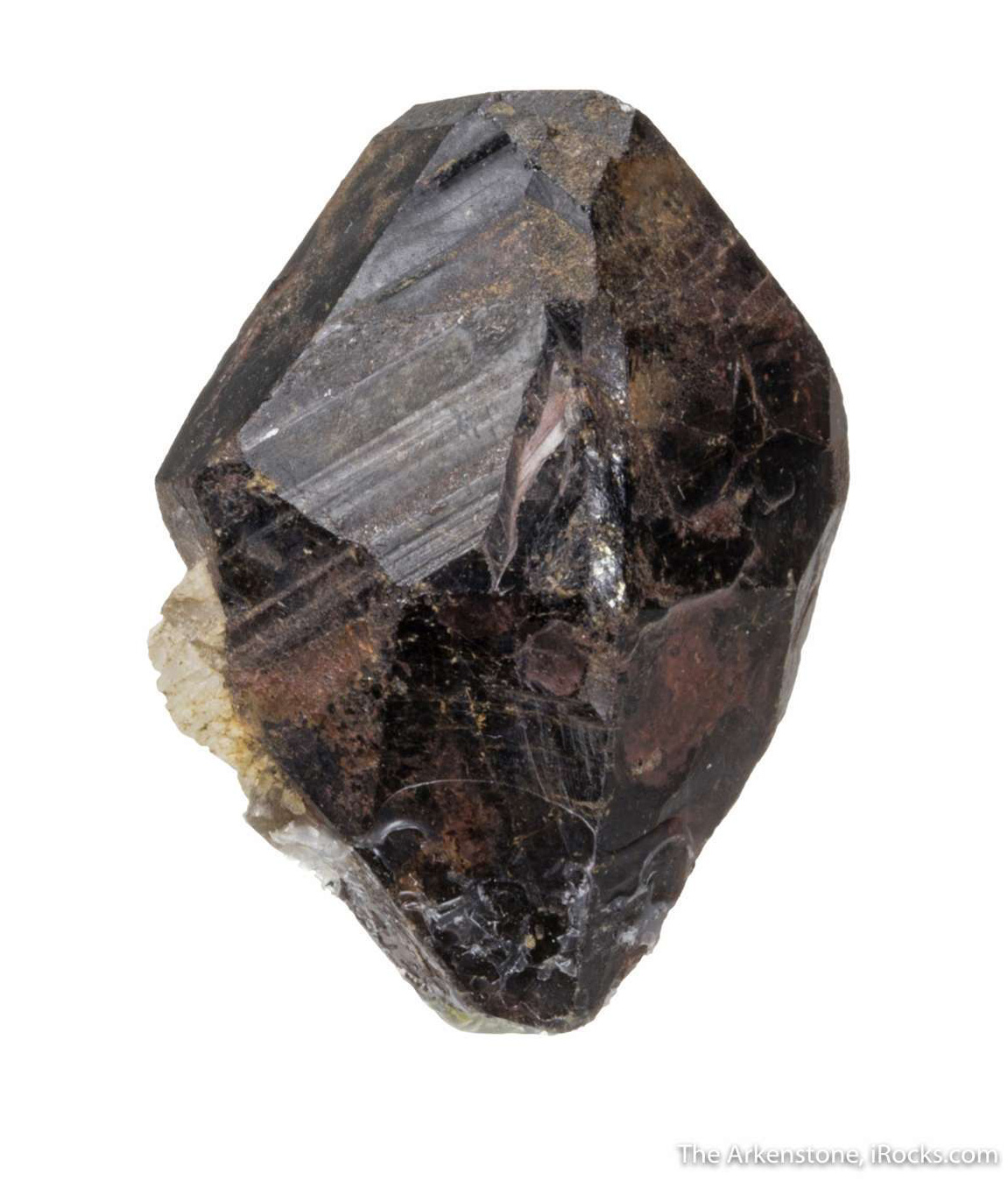 Pleochroism is weak
Crystal habit: prismatic
Cleavage: conchoidal fracture
Contact twins
Mined for Thorium, Cerium, other Rare Earth material
Monazite Facts Continued
Discovered by Carl Auer von Welsbach in 1880s in Brazil
India, Australia, South Africa, USA
Radioactive due to Thorium. Used for geochronology
Monazite group – monoclinic phosphate (PO4) and arsenate (AsO43-) minerals
At least 8 variations in Monazite group
Slightly varying formulas
Works Cited
https://geology.com/minerals/monazite.shtml
http://www.galleries.com/monazite
https://en.wikipedia.org/wiki/Monazite
http://www.science.smith.edu/geosciences/petrology/petrography/monazite/monazite.html
https://en.wikipedia.org/wiki/Monazite_geochronology